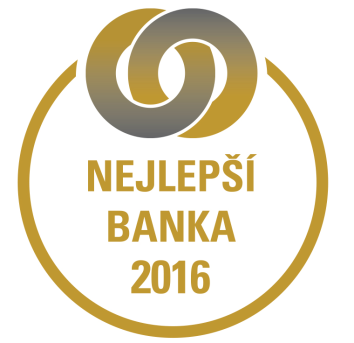 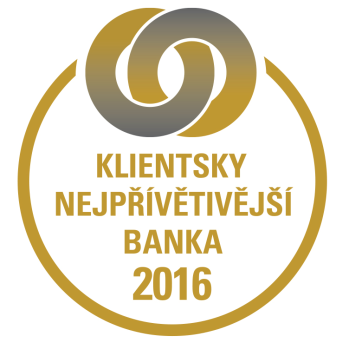 Index Exportu:
Helena Horská, hlavní ekonomka Raiffeisenbank a.s.
helena.horska@rb.cz
Český vývoz ve 3Q 2017
Track rekord: Index Exportu pro 1Q ‘17 předpovídal růst vývozu v průměru o 9,4 %. Realita: 8,2 % r/r (sezónně neočištěná data)

	V březnu hodnota vývozu (v národní metodice) na historickém maximu (333 miliard korun)
	Vývoz  letos už 2x překonal hranici 300 miliard korun (vloni poprvé)

Výhled:              2Q’17 > 10% růst vývozu                                     3Q’17 > 11% r/r růst vývozu

Tempo růstu exportu bude i dál překonávat  přírůstky z předchozích dvou let
Kalendářní (d)efekty rozkmitávají  výkonnost vývozu v jednotlivých měsících (viz. efekt Velikonoc) 
Nedostatek pracovníků na českém trhu brzdí rozmach českého vývozu
Zdroj: Výpočet Raiffeisenbank ve spolupráci s Asociací Exportérů, Data k 30. 6. 2017.
Pozn.: Údaje do dubna 2017 odpovídají zveřejněné statistice národního vývozu ČSÚ, od dubna 2017 prognóza IE.
Čtvrtletní průzkum mezi exportéry
Jak hodnotíte současnou úroveň exportu Vaší společnosti ve srovnání s obdobím před 3 měsíci? (škála 0-100)
Jaký očekáváte vývoj exportu Vaší společnosti za následující 3 měsíce ve srovnání s dneškem? (škála 0-100)
0                                                                           50                                                                         100
Pozn.: hodnota pod 50 značí zhoršení, hodnota nad 50 zlepšení, úroveň 50 bodů signalizuje stabilitu
Aktuální situace (medián)




Výhled na tři měsíce
(medián)
Průměr: 54,9 bodů vs. 52,1 v 1Q’17 (2. nejvyšší hodnota v historii měření)
+ Oživení v západní  a jižní Evropě plus v USA
+ Nové zakázky, nízká srovnávací základna
-   Sezónní a kalendářní vlivy
Průměr: 54,8 bodů vs. 55,4 v 1Q’17 (3. nejvyšší hodnota v historii měření)
+ nové kontrakty s dodatkem, že k dodávkám dojde později
- v energetickém průmyslu mírný dlouhodobější pokles
Důležité upozornění
Upozornění
Všechny názory, prognózy a informace, včetně investičních doporučení a obchodní idejí, a jakékoliv ostatní údaje obsažené v tomto dokumentu jsou pouze informativní, nezávazné a představují názor Raiffeisenbank a.s. („RB“). Tento dokument nepředstavuje nabídku nákupu nebo prodeje jakéhokoli finančního aktiva nebo jiného finančního instrumentu. Dokument je určen výhradně pro potřeby adresáta a nesmí být kopírován a rozšiřován třetím osobám. RB doporučuje před učiněním jakéhokoli investičního rozhodnutí získání podrobných informací o zamýšlené investici nebo obchodu. RB vypracovala tento dokument s nejvyšší odbornou péčí a v dobré víře, avšak neručí za správnost jeho obsahu ani za jeho úplnost nebo přesnost. RB a RBI obecně zakazuje svým analytikům a osobám reportujícím analytikům být angažován v cenných papírech či jiných finančních instrumentech jakékoliv společnosti, kterou analytik pokrývá, pokud nabytí těchto finančních nástrojů nebylo předem projednáno s oddělením Compliance RB nebo RBI. RB nenese žádnou odpovědnost za jakékoliv škody nebo ušlý zisk způsobené jakýmkoliv třetím osobám použitím informací a údajů obsažených v tomto dokumentu. Investiční doporučení vytvářená týmem Ekonomický výzkum a jeho pracovníky, jakož i modelová portfolia, obchodní ideje, názory a prognózy jsou pouze obecné a určené pro veřejnost a nikoli individualizované ani určené pro konkrétní osoby v konkrétní finanční situaci a nejsou tedy službou investičního poradenství ve smyslu zákona č. 256/2004 Sb., o podnikání na kapitálovém trhu, ve znění pozdějších předpisů. Tento dokument není určen pro retailové investory podle pravidel dohledových orgánů Spojeného království a neměl by jim být rozšiřován. Dokument nesmí být rozšiřován nebo distribuován do USA nebo Kanady nebo jejich teritorií; rovněž nesmí být distribuován občanům USA a Kanady. Úplnou informaci dle vyhlášky č. 114/2006 Sb., o poctivé prezentaci investičních doporučení, naleznete na webové stránce Raiffeisenbank a.s. v sekci Analýzy – Disclaimer, viz https://investice.rb.cz/fileadmin/files/disclaimer_RBroker.pdf .Dohledovým orgánem pro Raiffeisenbank a.s. je Česká národní banka, Na Příkopě 28, Praha 1.
Data k 10. červenci 2017
Autor: Helena Horská, hlavní ekonom Raiffeisenbank a.s., helena.horska@rb.cz
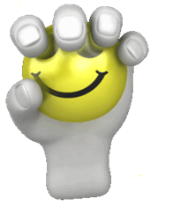 4